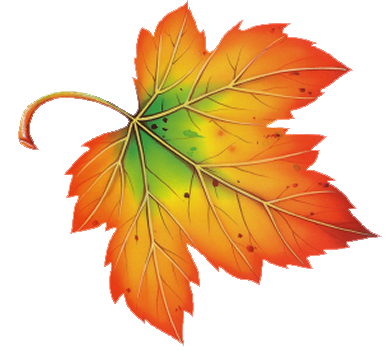 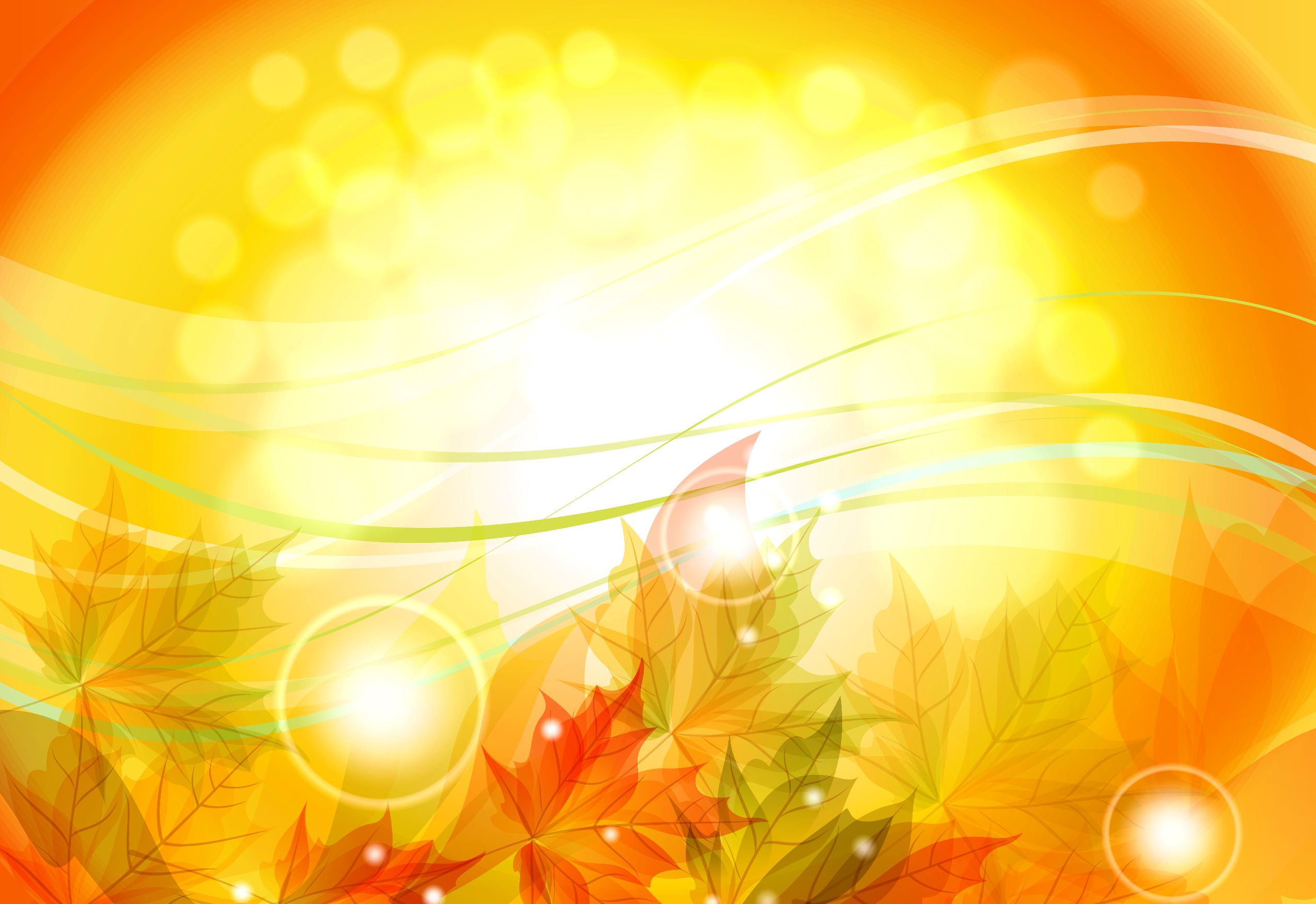 Муниципальное бюджетное дошкольное образовательное  учреждение 
«Детский сад №54».
Квест 
«В поисках осени»
Возрастная группа: средняя группа детского сада.
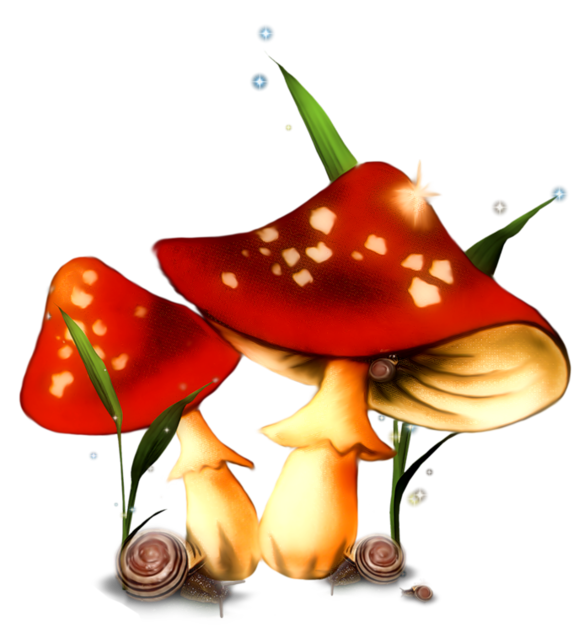 Северск 2020-2021 г.г.
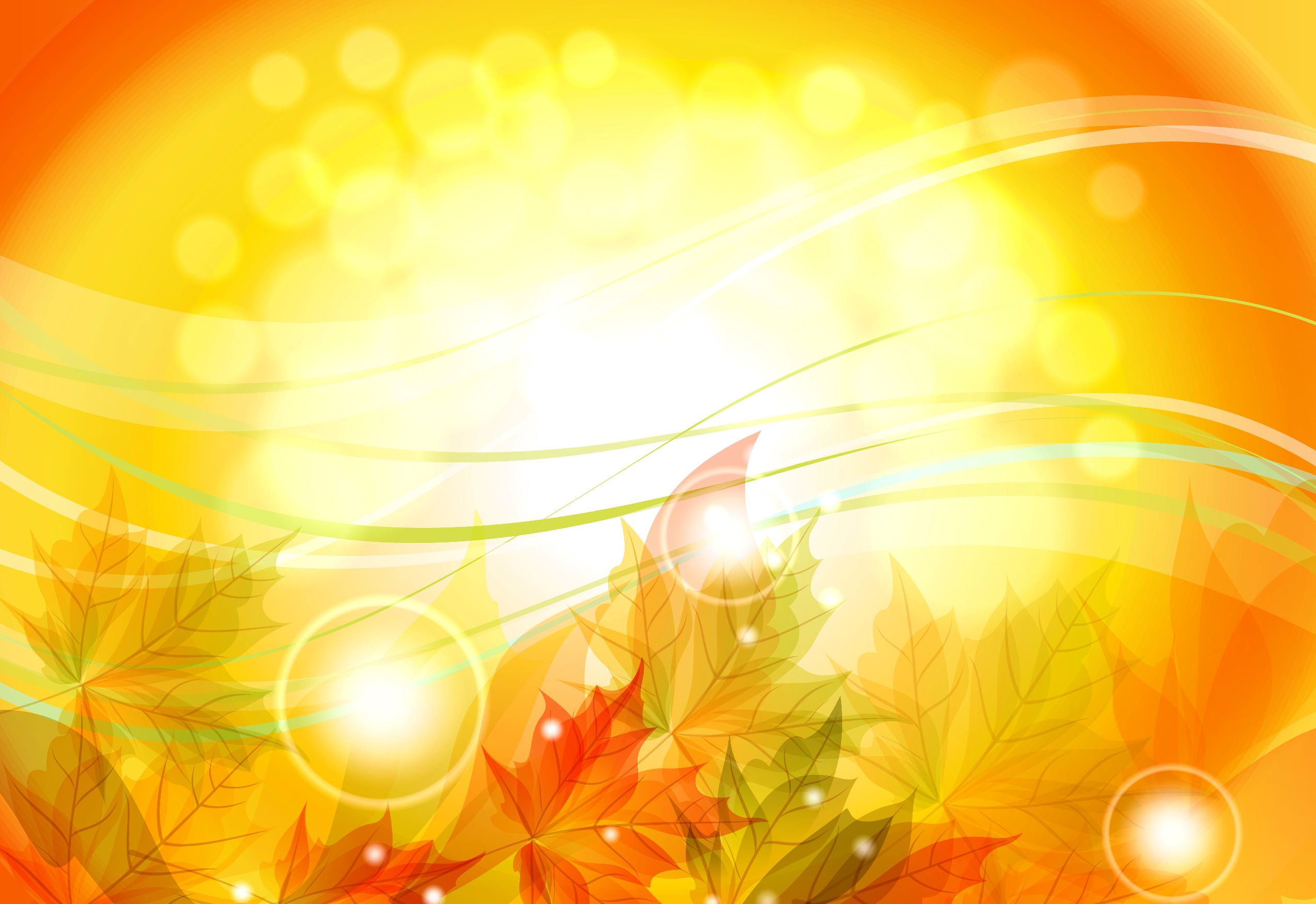 Станция «Листочки и ветерок».
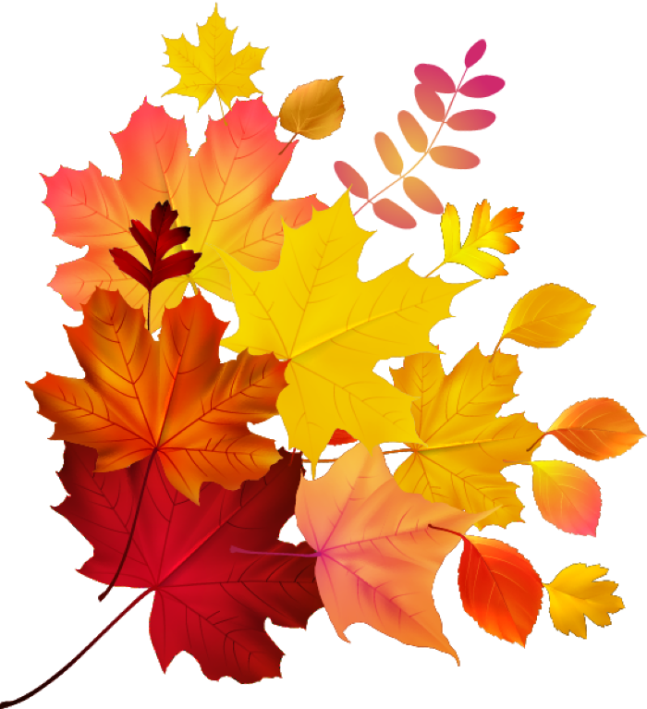 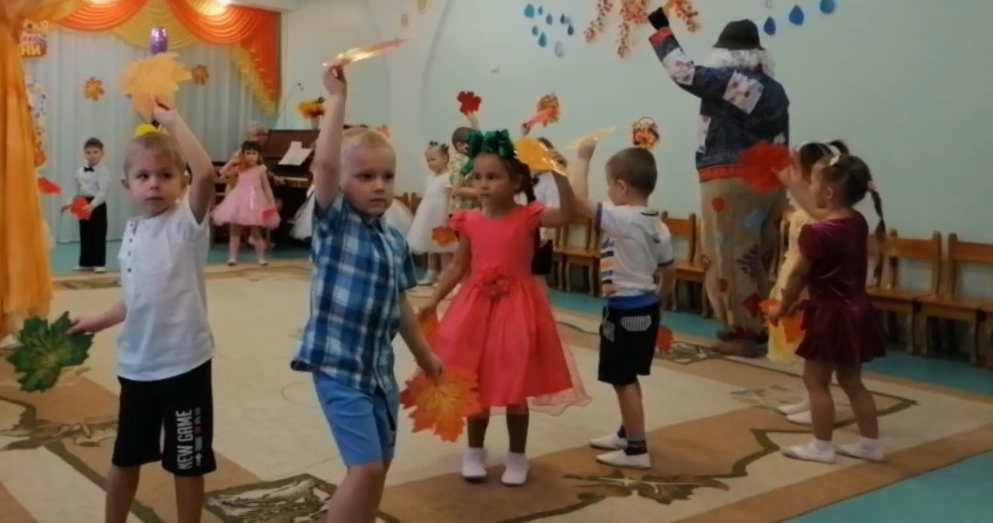 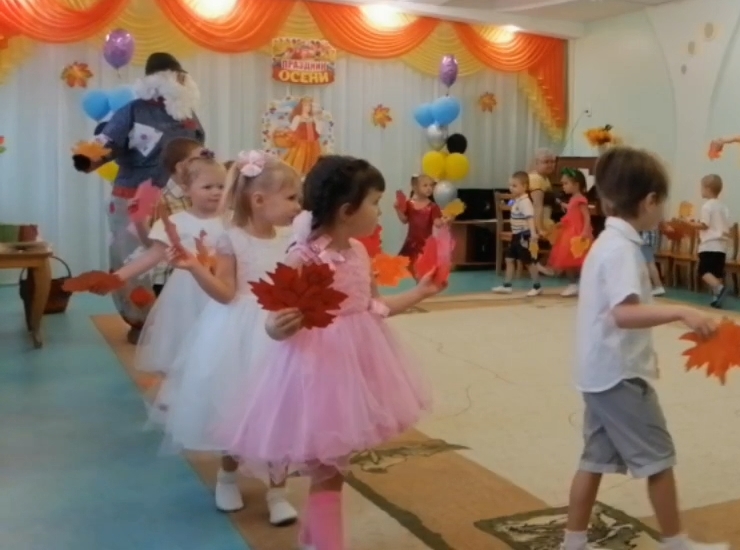 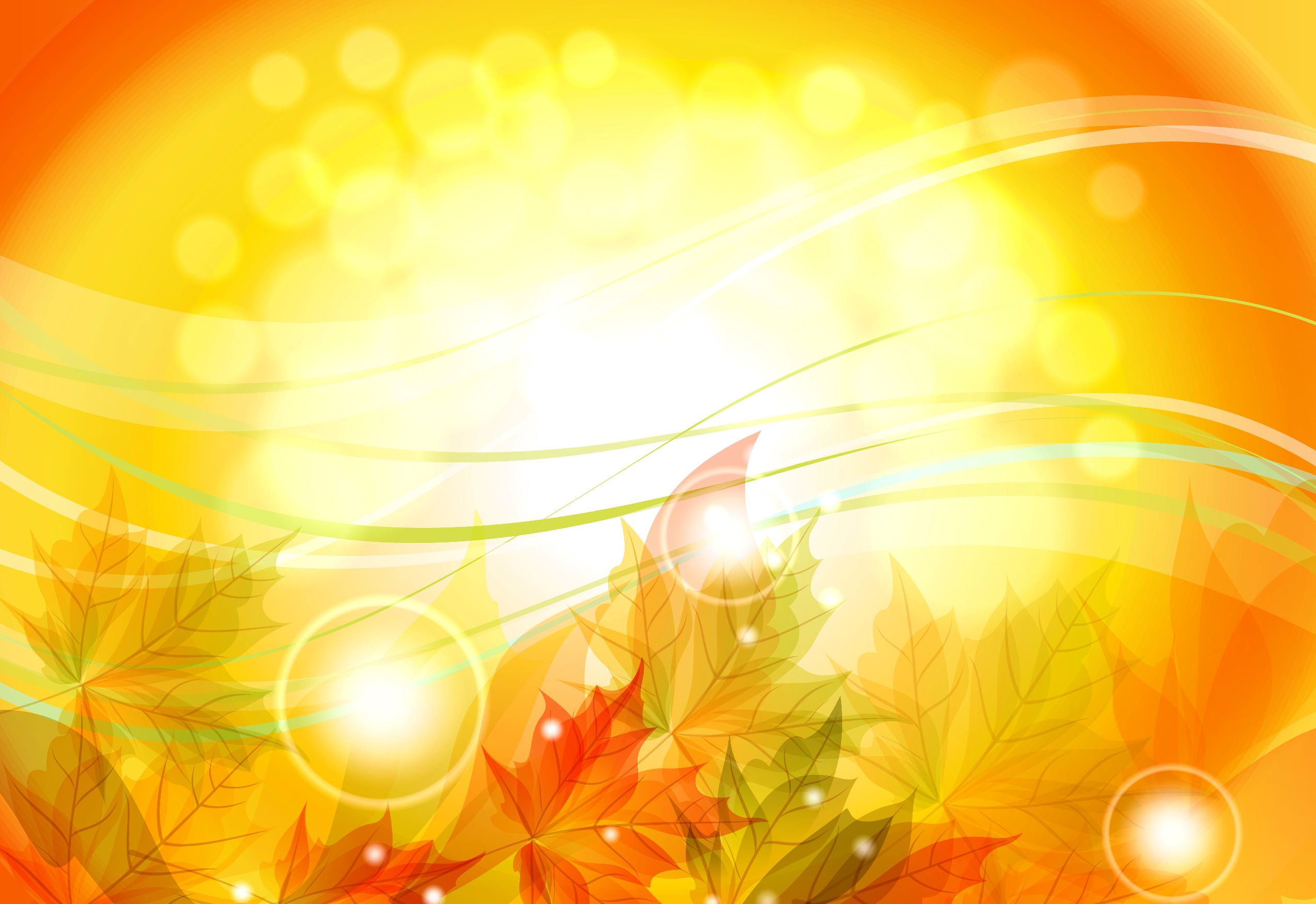 Станция «Осень или нет?».
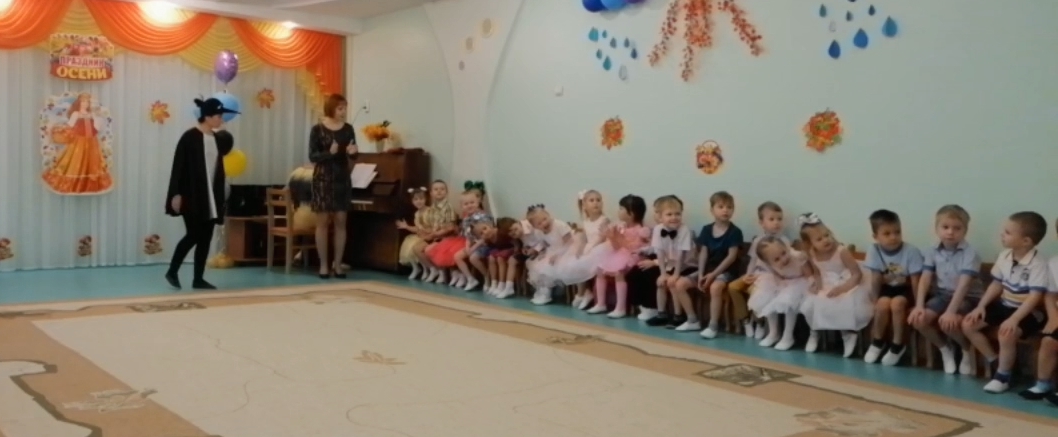 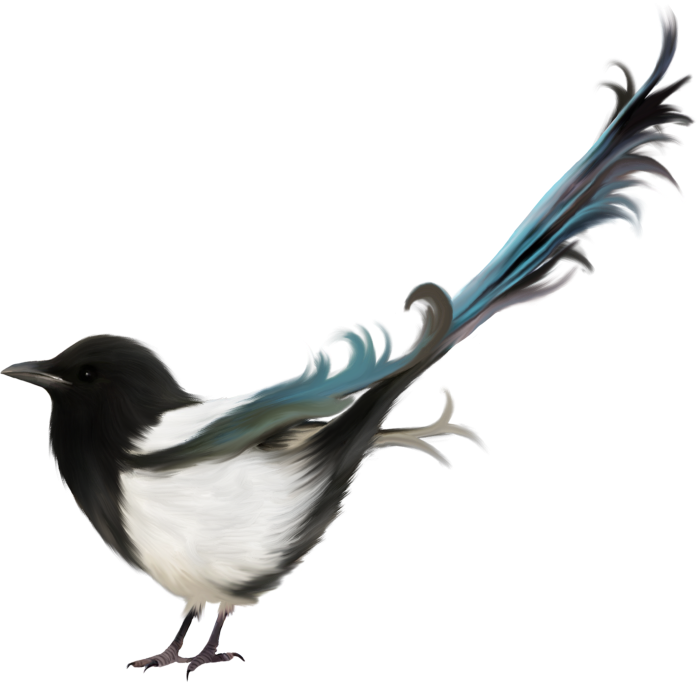 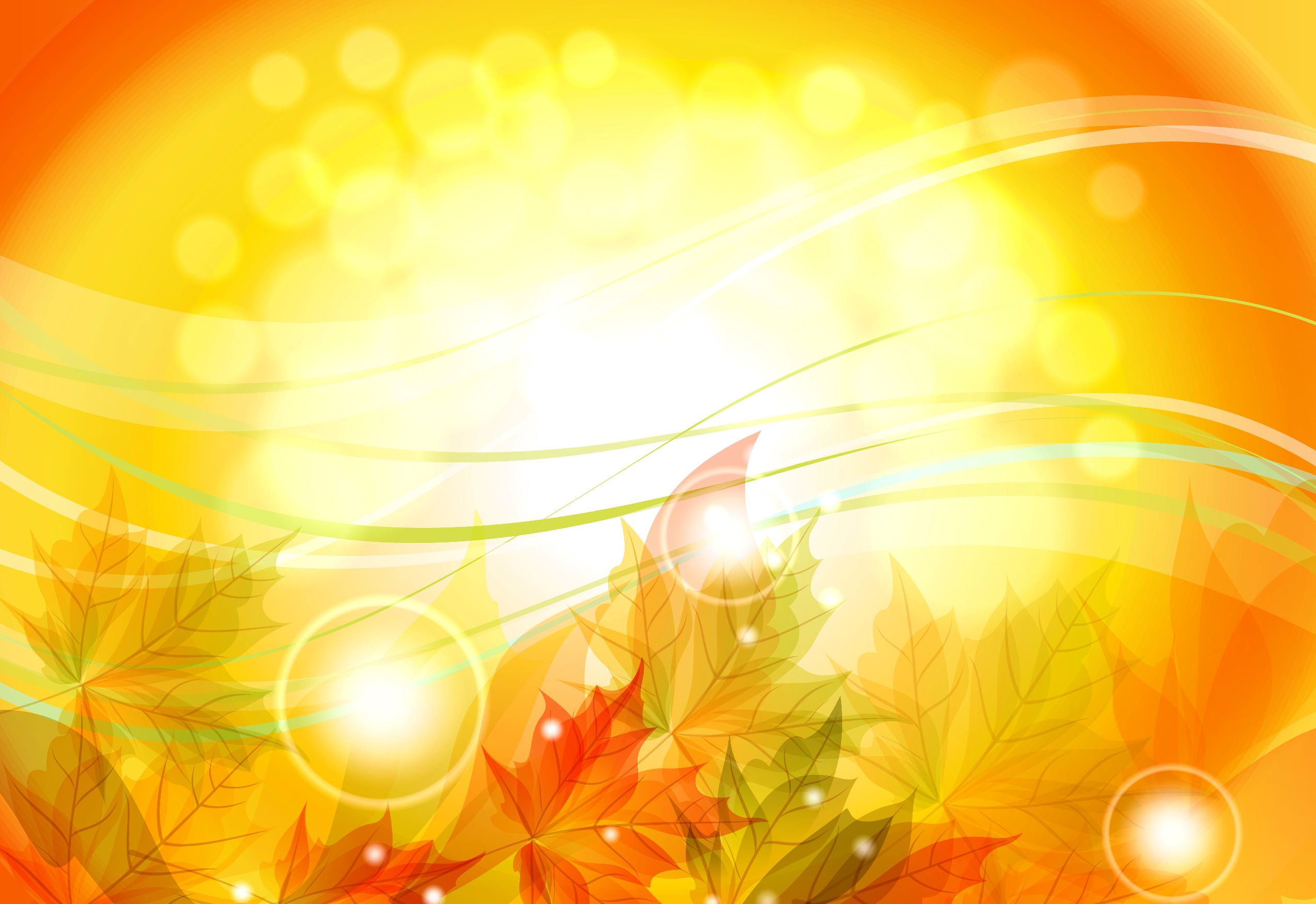 Станция «Тучки растеряшки».
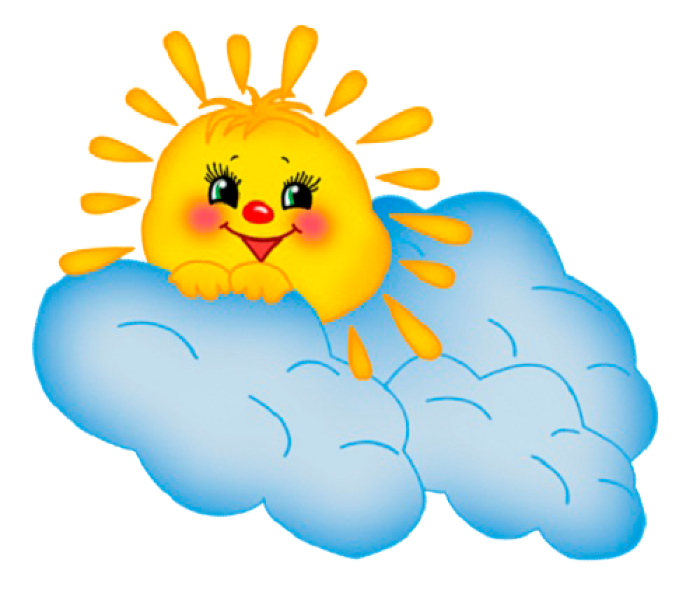 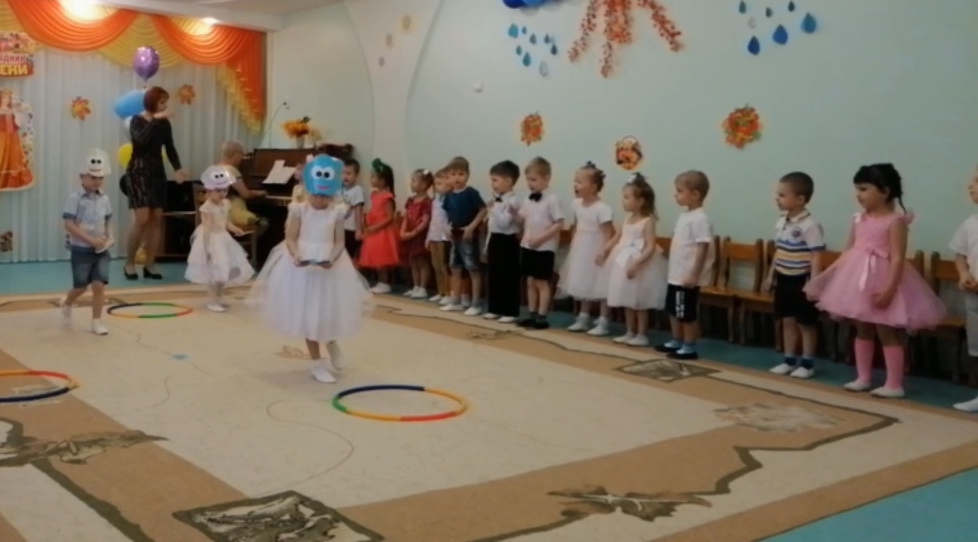 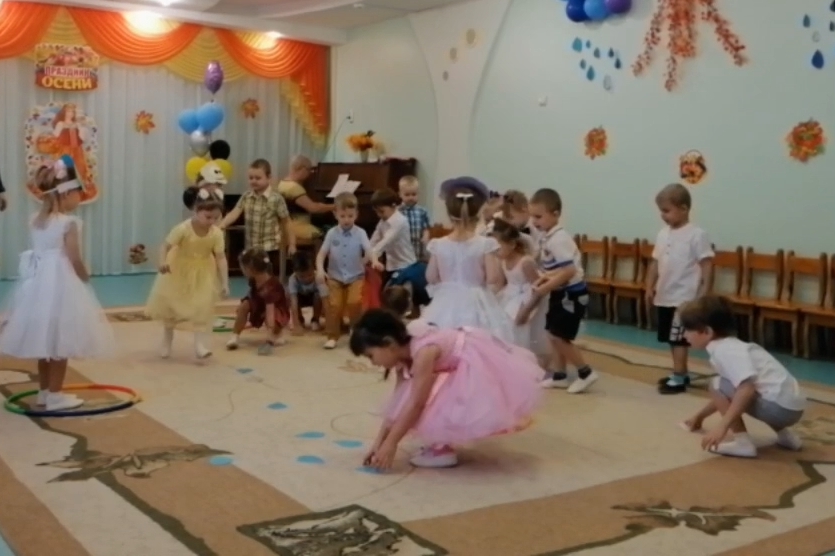 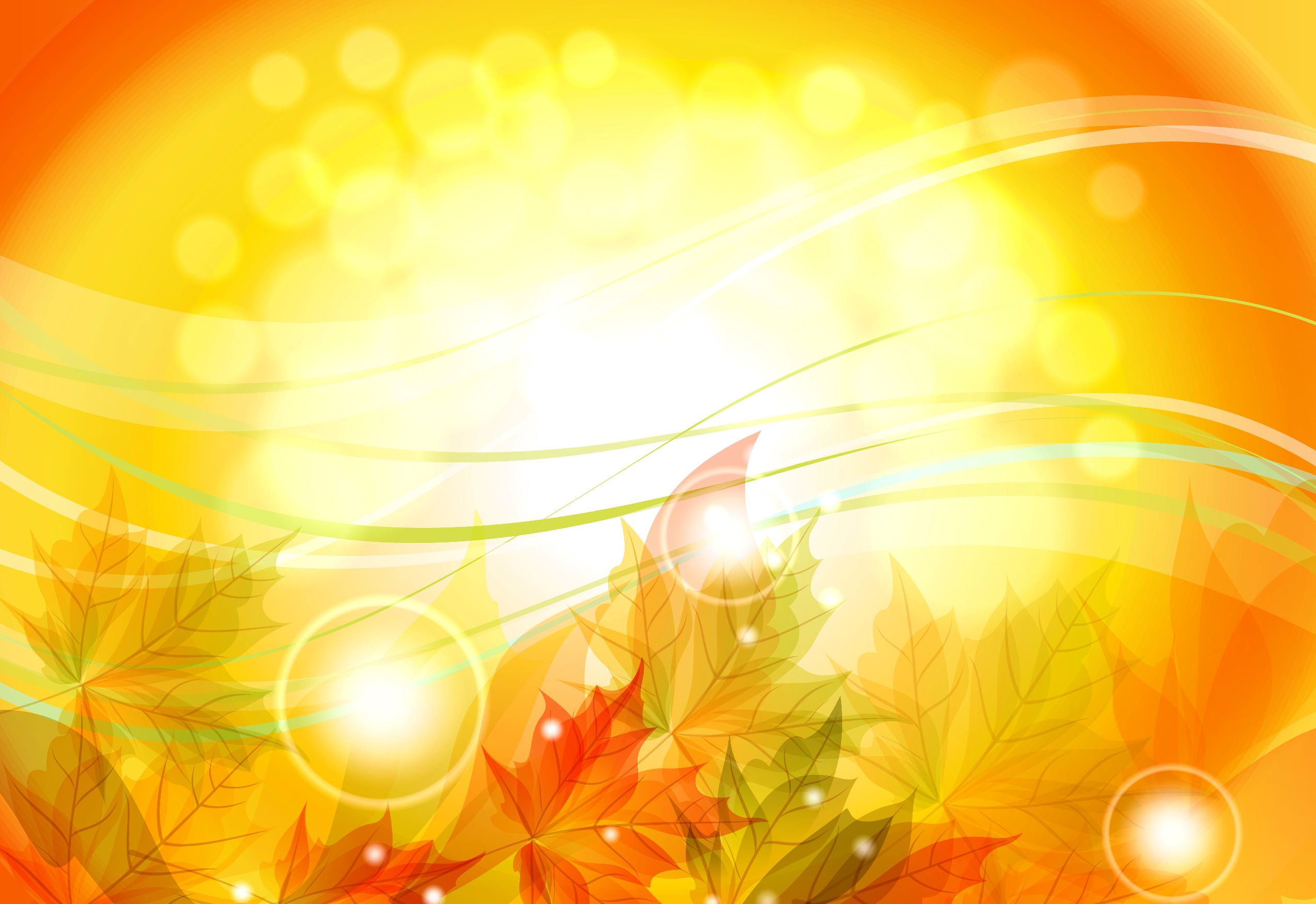 Станция  
«Собери грибочки, овощи и фрукты».
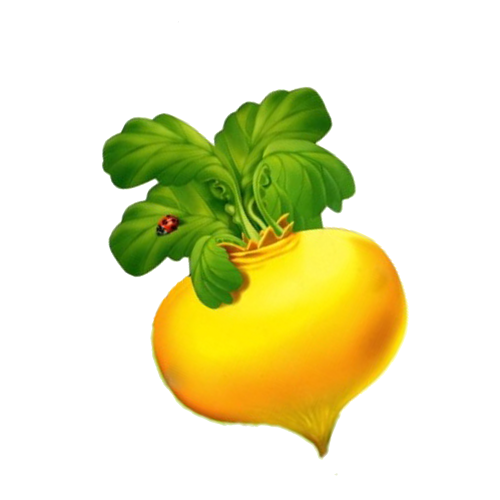 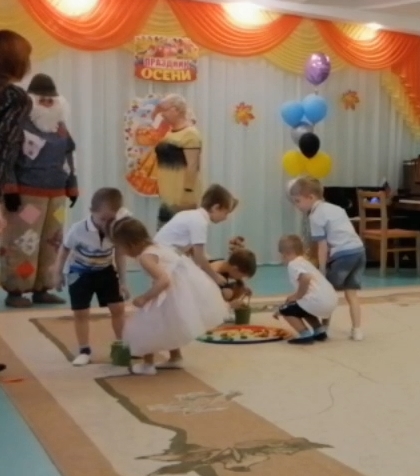 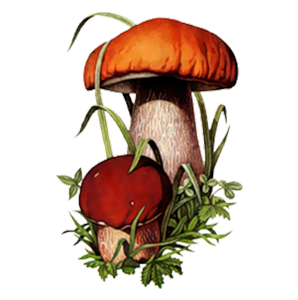 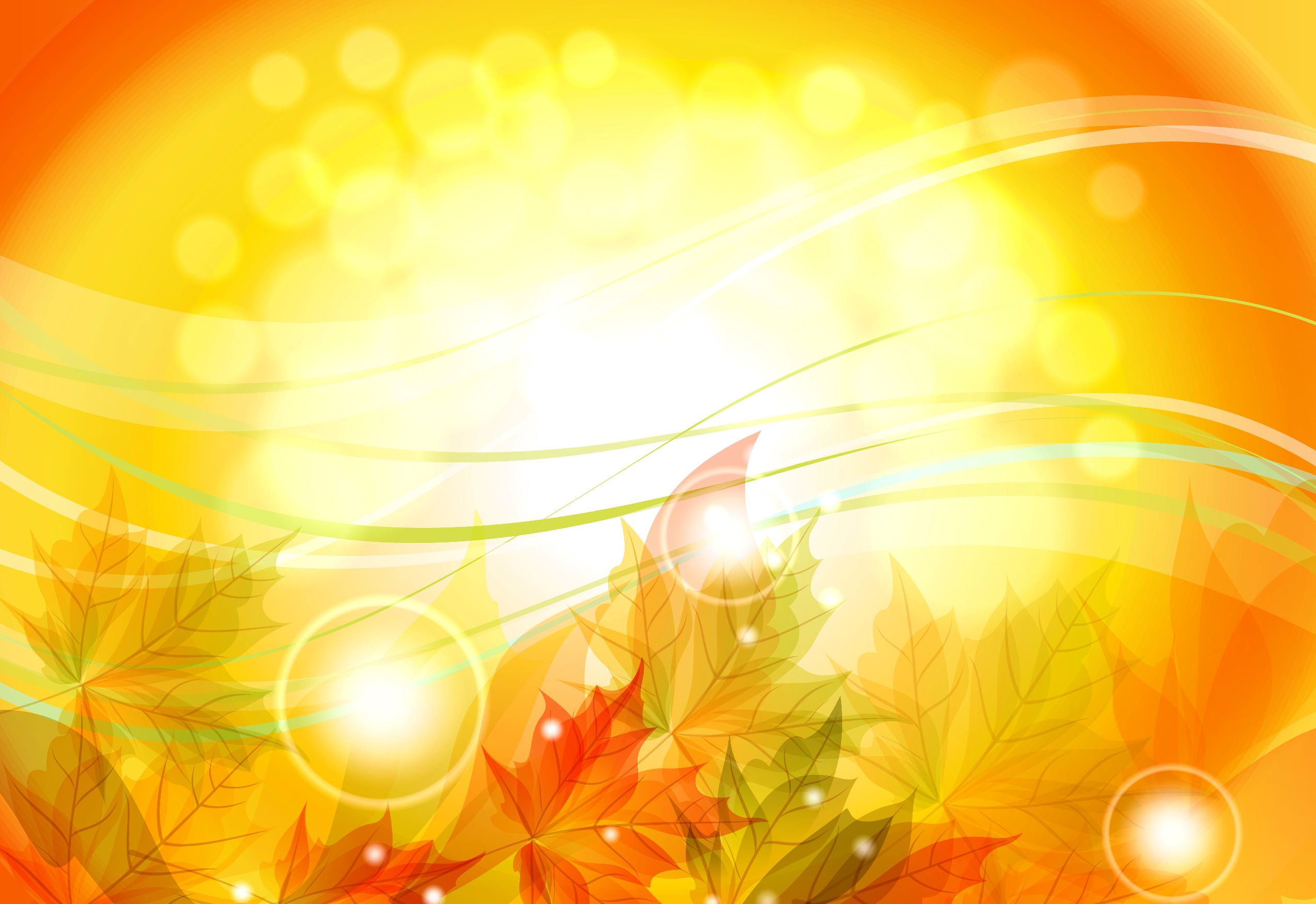 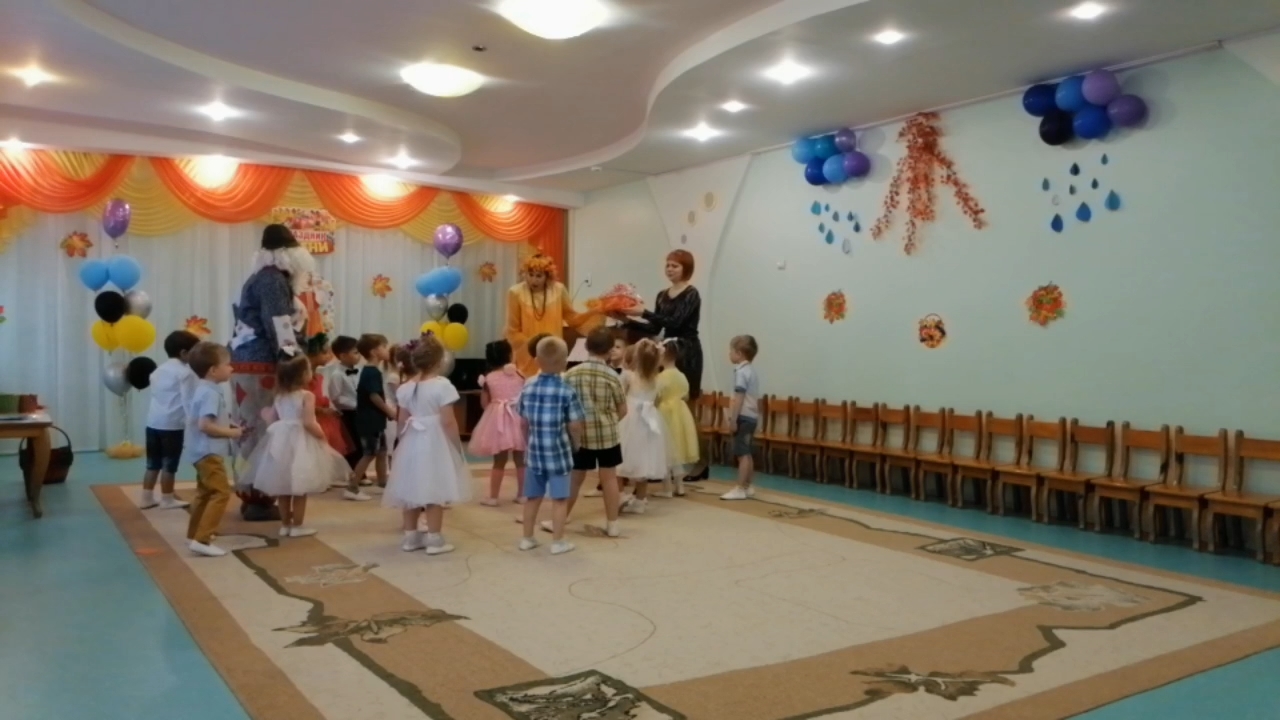 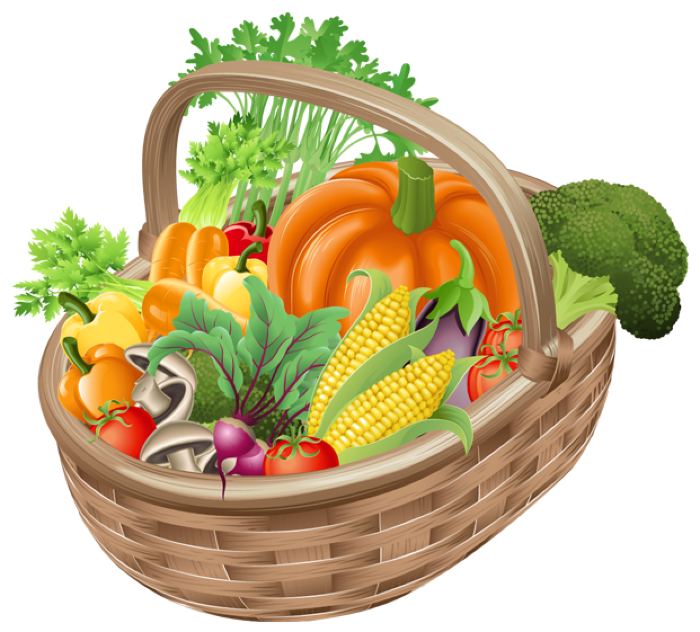 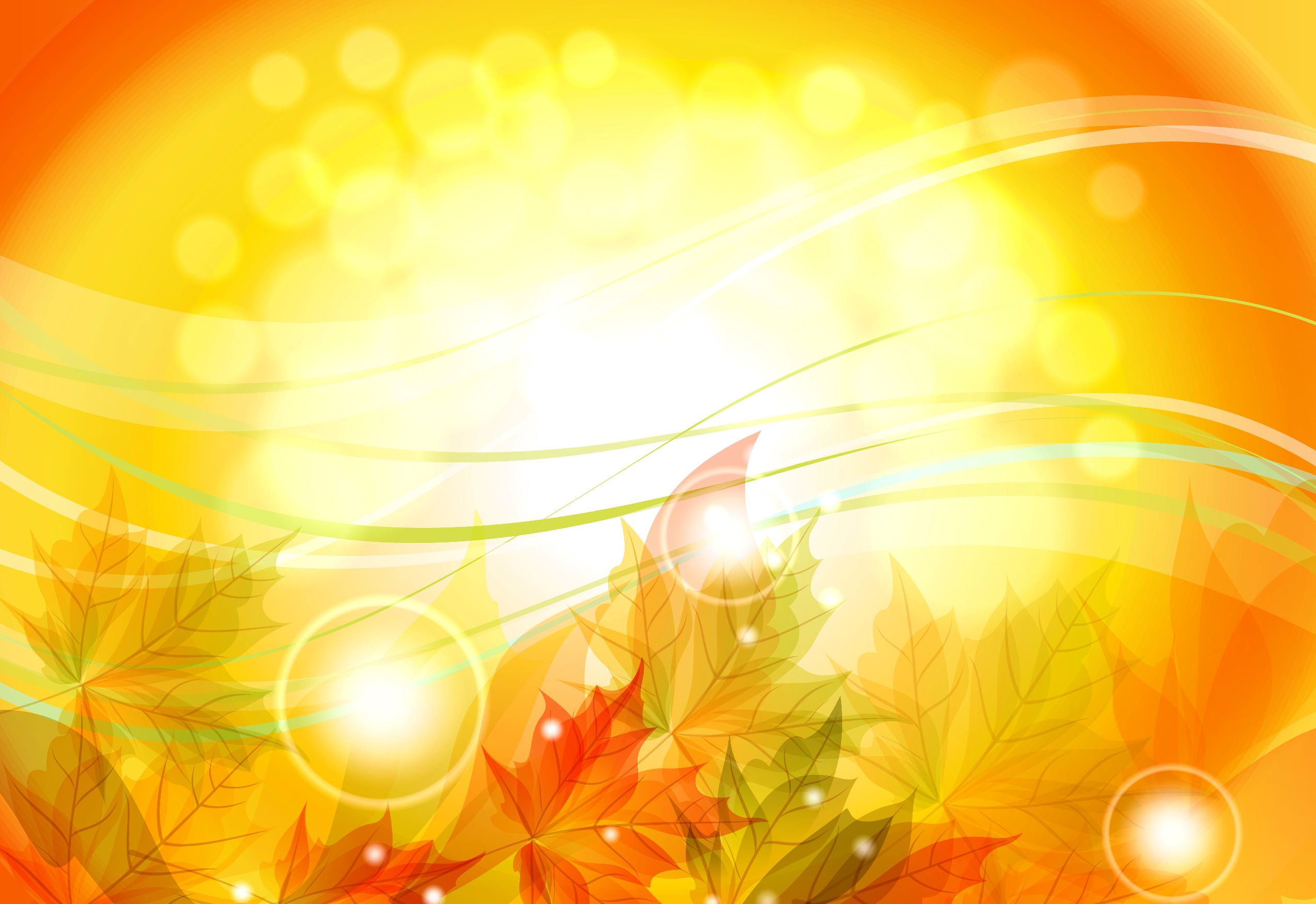 Презентацию подготовили:
воспитатель I категории
Логвиненко С.А.,
Молодой специалист
Кливер К.П.
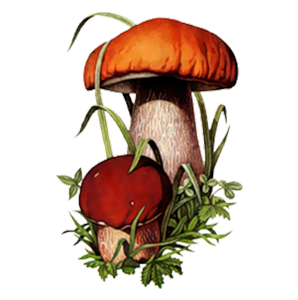